Муниципальное казенное дошкольное образовательное учреждение                                             «Центр развития ребенка -  детский сад №7»
Презентация
                   экологического праздника
              Тема: «В заповедном лесу»
                                           в подготовительной группе №3


                                                                                                                     Подготовила и провела
                                                                                                           воспитатель I квалификационной категории                      
                                                                                                                             Затонская Зинаида Леонидовна


                                                             


                                                                                                     Калач 2013г.
Цель:
развивать познавательную активность детей;
формировать представления об охраняемых природных территориях – заповедниках;
продолжать знакомство с многообразием животного и растительного мира региона;
познакомить детей с Красной книгой, ее значением;
способствовать формированию у детей навыков разумного поведения в лесу;
развивать речь детей;
развивать творческое воображение и коммуникативные качества;

 
Материал: кроссворд, видеозаписи о заповеднике, красная книга, атрибуты для игр, музыкальное сопровождение.
Ход праздника:
1.Ведущий:  Ребята, к нам в группу пришло необычное письмо.
 Интересно, что в нем ? 
«Знаю лес и лес люблю,
В гости вас к себе зову.
Я люблю гулять по лесу, 
В лесу хожу я целый день.
Все в лесу мне интересно
Каждый куст и каждый пень.
Я – веселый старичок.»
                       Старичок – лесовичок.
( мой адрес: г. Воронеж,   Государственный заповедник)
- Ну, что, ребята, принимаем приглашение старичка – лесовичка?
Дети отвечают…
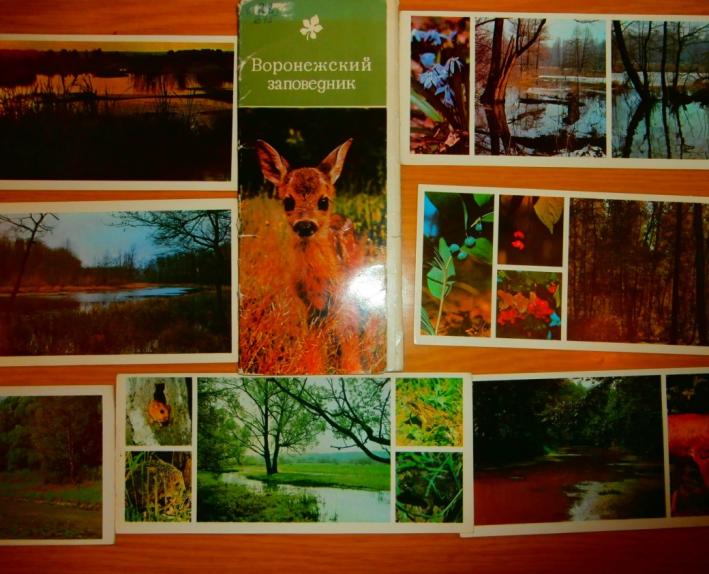 Из –за елочки появляется Лесовичок.
   - Здравствуйте, юные туристы! Я вижу, получили вы мое письмо и очень рад вас видеть. Сейчас  мы совершим путешествие по моему заповеднику. Мы поиграем, послушаем голоса птиц, познакомимся с  обитателями заповедника  и увидим  редкие растения.
А все, что мы встретим в пути, о чем узнаем, мы будем записывать в кроссворд. Когда мы заполним все клеточки, то у нас получится интересное ключевое слово.
С собой мы возьмем глаза, чтобы все увидеть и полюбоваться красотой природы,  
уши, чтобы послушать « голоса природы», наши руки, чтобы помогать природе, и наши улыбки, чтобы было весело в пути.
Игра « Разрушенный дом»Дети стоят в кругу, опоясанные веревкой. Все они – обитатели леса, которые жили себе, не тужили, каждый по – своему, пока  люди не надумали построить дорогу через лес. Они срубили деревья, и животные, которые жили в  этой части леса, остались без жилья. В лесу стало теснее (лесовичок стягивает веревку).Но люди не только проложили дорогу, но и решили построить поселок. Вырубили лес на постройку домов (лесовичок постепенно стягивает веревку).Животным в лесу стало еще теснее, выбора у многих животных не осталось,  и они погибли. Так могут погибнуть все животные, если человек без конца будет теснить их. Для того, чтобы не случилось такой беды,  существуют заповедники- острова жизни для растений и животных.
Аутотренинг « Голоса леса»                                     Ярко светит солнце,                                                       Дует легкий ветерок,                                                       Я вдыхаю его чистый,                                                       Свежий воздух.                                                       Колышутся травы на лугах                                                       Надо мной гордо                                                       Кружатся птицы.                                                       Мне очень хорошо и приятно                                                       Я очень рад, что встретился                                                        С удивительным миром заповедника.                                                       Я хочу жить в мире с природой.
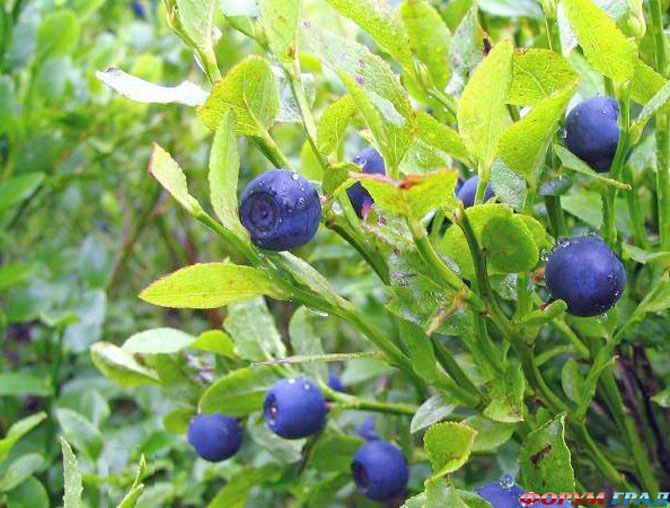 - Ребята, сейчас я хочу показать вам настоящее чудо, которое растет в нашем заповеднике.Возьмите в руки бинокли ( имитация) Видите, на выровненных участках и склонах к боровым болотам, в местах близкого залегания грунтовых вод растут сосняки-черничники. Усманский бор - единственная в воронежской области место, где сохранилось таежное растение черника, поэтому Воронежские ботаники включили этот вид в региональную Красную книгу.
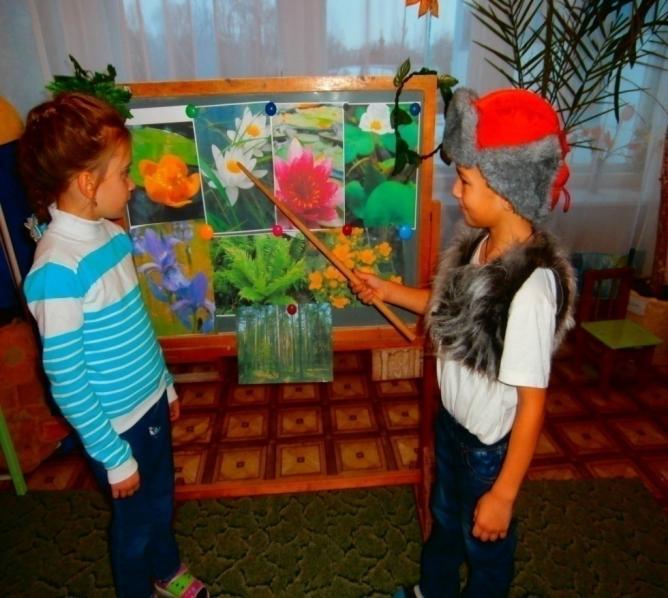 Богата флора заповедных водоемов.Весной пойменные ольшаники украшают ярко-желтые цветки калужницы болотной и ириса. Летом воды лесных рек и небольших озер оживляют цветки кувшинок, кубышки и водокраса. Вдоль тенистых ручьев - притоков реке Ивницы можно встретить эффектный крупный папоротник – страусник обыкновенный. Песчаные обмели живописного борового озера Чистое - единственное в заповеднике место, где встречается лжекамыш обыкновенный.
- Ребята, познакомьтесь с  лучшим защитником заповедной природы – лесником. Лесник: Здравствуйте дети. Вы знаете кто я?  Правильно, я – очень важный для леса человек. Я знаю всех обитателей леса, стараюсь помочь им в трудное время – зимой в бескормицу, весной в половодье. Берегу лес от пожара, очищаю от старых деревьев, высаживаю новые. А еще борюсь с браконьерами. - Путешествуя по моему заповеднику, вы наверняка встретили много редких растений и животных. Все они занесены в эту Красную книгу. ( показывает детям, вместе рассматривают иллюстрации книги)
- Пройдя большой путь, мы узнали, как нужно  вести себя в лесу, как охранять природу. - Друзья, посмотрите, у нас получилось слово – ЗАПОВЕДНИК.